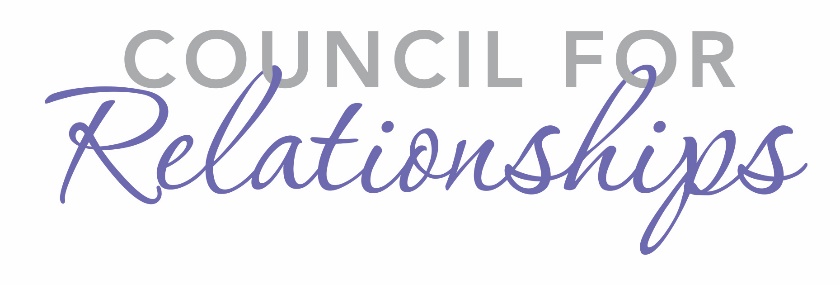 Title Slide
Sub Title
1
Title
List
List
List
2
Title
Text
3
Title
Subtitle
Subtitle
List
List
List
List
List
List
4
Title
List
List
List
Quote
5
Title
Subtitle
Subtitle
List
List
List
List
List
List
6
Title
List
List
List
Subtitle
Text
Subtitle
Sext
7
Title
8
Title
Quote
9
Title
Text

List
List
List
10
Title
Subtitle/Text
11
Subtitle
title
12
Text
13
Appendix _: Title
Subtitle

List
Sublist
Sublist
List
Sublist
Sublist
14